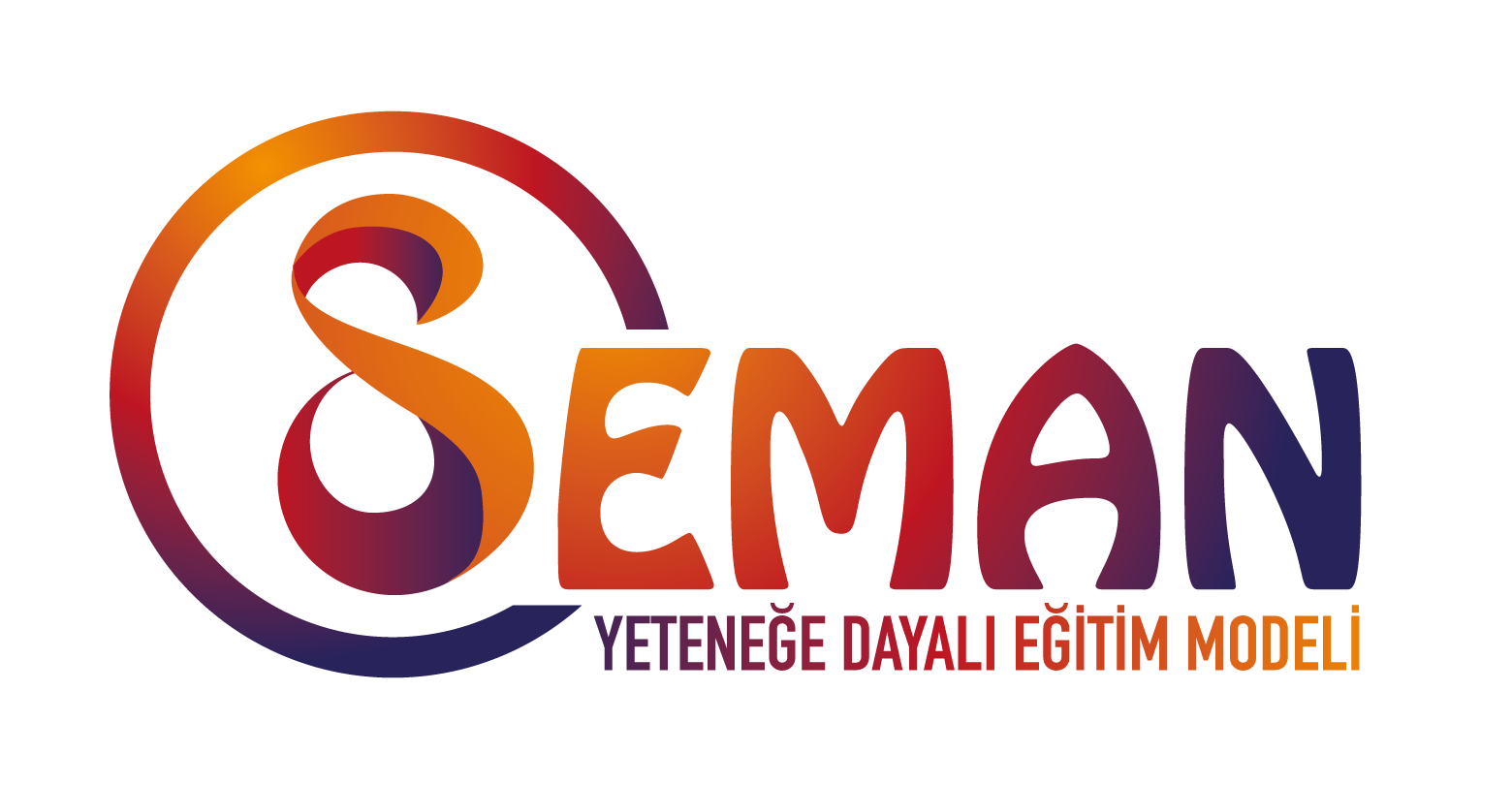 Geleceğe Kendi Rengini Kat
Sakarya-2018
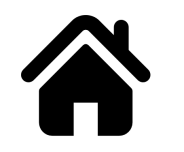 SEMANIN ANLAMI
Sahn-ı Semaniye (Sekiz Odalı/Avlulu), Fatih Sultan Mehmet tarafından Fatih Cami’nin yanına yaptırılmış ve devrinin en güçlü eğitim yuvası olarak kabul edilmiş medreselerin toplu adıdır.
Sekiz anlamındadır.
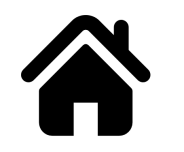 PROJENİN TANITIMI
«Sakarya Yetenek Odaklı Eğitim Projesi», anaokulundan liseye öğrencilerin, yetenek alanlarının keşfedilmesi, geliştirilmesi ve öğrencilerin yetenekleri doğrultusunda yönlendirilmesine yönelik bir pilot uygulamadır.
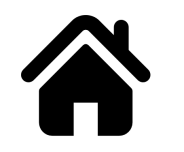 PROJENİN GEREKÇESİ
Sınav kısırdöngüsünden çıkılamıyor, öğrenciler, veliler ve öğretmenler sınav baskısının yarattığı olumsuz sonuçlardan etkileniyor.
Sınav baskısına bağlı olarak, okullarda «eksik bul-etüt yap» anlayışıyla eğitim yapılmaktadır. Oysa, eğitim sisteminin en önemli görevlerinden biri «güçlü alanı bul-geliştir» anlayışıyla hareket etmektir.
Ülke olarak, dünyadaki bilim ve teknoloji kalitesini yakalayacak nitelikli insan gücüne sahip değiliz. Bu da ülke olarak rekabet gücümüzü zayıflatıyor.
Uluslararası patent sayılarımız yetersizdir.
Dünyadaki patent başvurusu 2.680.900
2016’da Türkiye’nin patent başvuru sayısı 6445
2016’da Türkiye’deki yabancı firmaların patent başvuru sayısı 8446
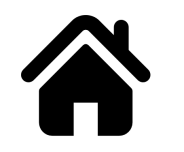 PROJENİN GEREKÇESİ
Uluslararası bilim literatüründeki yerimiz iyi durumda değildir.
En iyi 200 üniversite içinde hiçbir üniversitemiz yok.
Uluslararası literatürde yayın yapmada 43. sıradayız.
Uluslararası standartlarda bilim ve sanat insanları yetiştiremiyoruz.
Ülkemizin ekonomik açıdan verimlilik ve rekabet edebilirlik düzeyi düşüktür.
Endüstri 4.0 gibi dünyada meydana gelen gelişmelere ayak uydurmak ve daha sofistike becerilere sahip bireyler yetiştirmek bir zorunluluktur.
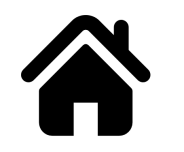 AMAÇLAR
Anaokulundan liseye çocukların baskın yetenek ve ilgi haritalarını çıkarmak
Öğrencilere baskın yetenek alanları hakkında farkındalık kazandırmak
Öğrencilerin velilerine yetenek danışmanlığı yaparak, çocuklarının yetenek alanları hakkında farkındalık kazandırmak
«Yetenek Odaklı Eğitim» modeli ile öğrencilerin anaokulundan liseye kadar yetenek gelişimlerini desteklemek.
Okulda, rehberlik birimlerinin çalışmalarına destek sunmak.
Sakarya Milli Eğitim Müdürlüğü’nün çocukların yetenek gelişimini destekleyici politikalar geliştirmelerine katkı sağlamak.
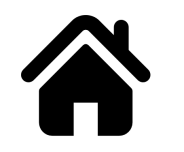 HEDEF KİTLE
HEDEF GRUP	SAYI
Anasınıfı Öğrencileri	9.150
İlkokul (1. Sınıf) Öğrencileri	12.538
İlkokul (4. Sınıf) Öğrencileri	13.481
Okul öncesi Öğretmeni	628
Sınıf Öğretmeni	2.524
Veliler
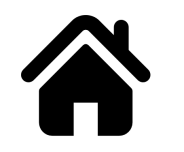 PROJENİN KATKILARI
MİLLİ EĞİTİM MÜDÜRLÜĞÜ AÇISINDAN
Sakarya Milli Eğitim Müdürlüğü bünyesinde öğrencilerin yetenek alanları ile ilgili veri tabanı oluşturulmuş olacaktır.
Sakarya Milli Eğitim Müdürlüğü’nün geliştireceği eğitim politikalarına katkı sağlanmış olacaktır.
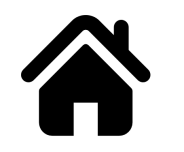 PROJENİN KATKILARI
OKULLAR AÇISINDAN
Öğrencilerin tespit edilen yetenek alanları kapsamında yetenek geliştirme programları uygulanarak, okulun eğitim kalitesi artırılacaktır.
Okulun rehberlik hizmetlerinin daha etkin şekilde yürütülmesi sağlanmış olacaktır.
Okul-aile işbirliğinin gelişmesine katkı sağlanmış olacaktır.
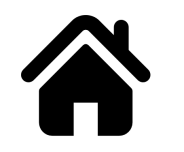 PROJENİN KATKILARI
AİLELER AÇISINDAN
Çocuklarının baskın yetenek alanları ile ilgili 9-14 sayfalık raporlar etmiş olacaktır.
Okul rehberlik hizmetlerinden daha etkin şekilde yararlanacaklardır.
Çocuklarının erken yaşlardan itibaren baskın yetenek alanları ile ilgili yetenek danışmanlığı hizmeti alacaklardır.
Çocuklarını daha iyi tanıyacak ve onların geleceğine dair daha sağlıklı kararlar vereceklerdir.
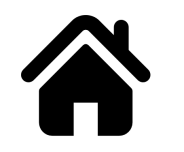 PROJENİN KATKILARI
ÖĞRENCİLER AÇISINDAN
Baskın yetenek alanları hakkında erken yaştan itibaren içgörü ve farkındalık kazanacaklardır.
Yetenek alanlarına yönelik düzenlenecek derslerle, eğitimsel destek alacaklardır.
Yeteneklerini destekleyen eğitim sayesinde, ruhsal yönden daha sağlıklı ve mutlu olacaklardır.
Yeteneklerine uygun eğitimsel destekler almaları sayesinde akademik yönden de daha başarılı olacaklardır.
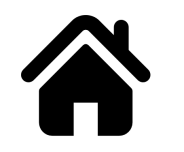 PROJENİN AŞAMALARI/A MODÜLÜ/YETENEK HARİTASI:
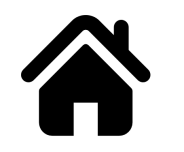 PROJENİN AŞAMALARI/A MODÜLÜ/YETENEK HARİTASI:
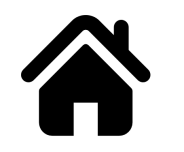 PROJENİN AŞAMALARI/A MODÜLÜ/YETENEK HARİTASI:
AŞAMA 1: PROJE HAZIRLIK ÇALIŞMALARI
Bu aşama yaklaşık olarak 1 aylık süreyi kapsayacaktır.
Proje hakkında basın ve kamuya yönelik 1 adet açılış ve bilgilendirme toplantısı yapılacaktır.
Okullarda, projenin uygulanmasından sorumlu olacak «okul yetenek timi» kurulacaktır. Yetenek timleri, bir müdür yardımcısı, rehber öğretmenler ve ilgili kademelerden birer sınıf öğretmeni katılımı ile oluşacaktır.
Yetenek timleri, kendi okullarında yönetici, öğretmen ve velilere yönelik bir adet «proje tanıtım toplantısı» düzenleyecek ve bilgilendirme yapacaktır.
Her okul için test şifreleri hazırlanacak ve Sakarya Milli Eğitim Müdürlüğü’ne teslim edilecektir. Milli Eğitim Müdürlüğü tarafından okullara, o okula ait şifre bilgileri gönderilecektir.
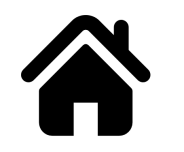 PROJENİN AŞAMALARI/A MODÜLÜ/YETENEK HARİTASI:
AŞAMA 2: VERİ GİRİŞLERİ
Bu aşama yaklaşık olarak 2 aylık süreyi kapsayacaktır.
Testler, web üzerinden belirlenen süre içinde doldurulacaktır.
Anaokulu ve ilkokul kademesinde testleri sınıf öğretmenleri dolduracaktır.
Ortaokul ve lise kademesinde testleri öğrenciler kendileri dolduracaktır. Öğrencilerin veri girişlerini eksiksiz ve doğru olarak yapıp yapmadığı «okul yetenek timi» tarafından kontrol edilecektir.
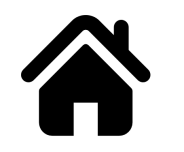 PROJENİN AŞAMALARI/A MODÜLÜ/YETENEK HARİTASI:
AŞAMA 2: VERİ GİRİŞLERİ/ÖLÇME ARAÇLARI
MIT Yetenek Testi (Anasınıfı Formu) 
48-72 ay öğrencileri için uygulanmaktadır.
Sınıf öğretmenleri tarafından doldurulmaktadır.
Algıya dayalı ölçümleme yapmaktadır.
56 sorudan oluşmaktadır. Sorular ikili seçenekler arasından en güçlü olanı seçmeye dayalıdır.

MIT Yetenek Testi (İlkokul Formu) 
1-4. sınıf öğrencileri için uygulanmaktadır.
Sınıf öğretmenleri tarafından doldurulmaktadır.
Algıya dayalı ölçümleme yapmaktadır.
56 sorudan oluşmaktadır. Sorular ikili seçenekler arasından en güçlü olanı seçmeye dayalıdır.
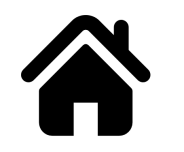 PROJENİN AŞAMALARI/A MODÜLÜ/YETENEK HARİTASI:
AŞAMA 2: VERİ GİRİŞLERİ/ÖLÇÜLECEK YETENEK ALANLARI
Sözel-Dil Yeteneği
Mantıksal-Matematiksel Yetenek
Sosyal-İletişim yeteneği
Kişisel-Özedönük Yetenek
İşitsel-Müzikal Yetenek
Görsel-Uzamsal Yetenek
Bedensel-Kinestetik Yetenek
Doğa Yeteneği
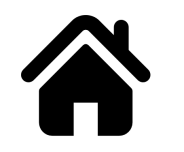 PROJENİN AŞAMALARI/A MODÜLÜ/YETENEK HARİTASI:
AŞAMA 2: VERİ GİRİŞLERİ/OKUL MÜDÜRÜNÜN/YETKİLİSİNİN SİSTEME GİRİŞİ

www.globaltestsystem.com sitesine girilir.
Açılan pencerede OKUL YETKİLİSİ butonuna tıklanır.
Açılan pencerede birinci kutuya OKUL KODU, ikinci kutuya da OKUL ŞİFRESİ girilir.
Sisteme girildikten sonra sol menüden SINIF EKLE butonuna tıklanır.Açılan sayfada;* Sınıf adı eklenir ve DEĞİŞİKLİKLERİ KAYDET butonuna basılır.* Sınıfa MIT İlkokul testi atanır. DEĞİŞİKLİKLERİ KAYDET butonuna basılır.
Sistemin otomatik olarak atadığı Sınıf Kodu ve Sınıf Şifreleri, o sınıfların öğretmenlerine verilir. 
Testler sınıf öğretmenleri tarafından veri girişi yapılarak doldurulur.
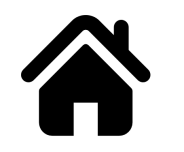 PROJENİN AŞAMALARI/A MODÜLÜ/YETENEK HARİTASI:
AŞAMA 2: VERİ GİRİŞLERİ/SINIF ÖĞRETMENLERİNİN SİSTEME GİRİŞİ:

www.globaltestsystem.com sitesine girilir.
Açılan pencerede SINIF/ÖĞRETMEN butonuna tıklanır.
Açılan pencerede birinci kutuya SINIF KODU, ikinci kutuya da SINIF ŞİFRESİ girilir.
Sisteme girildikten sonra sol menüden ÖĞRENCİ EKLE butonuna tıklanır. Öğrencinin bilgileri girilir. Sayfanın altındaki DEĞİŞİKLİKLERİ KAYDET butonuna tıklanarak bir sonraki öğrenciye geçilir.
Sınıftaki tüm öğrenciler eklendikten sonra, sol menüden TESTLER butonuna tıklanır ve öğrenci listesi görülür. Her öğrenci için TESTE BAŞLA butonuna tıklanarak test doldurulur. 
Testteki tüm sorular doldurulduktan sonra kaydedip bir sonraki öğrenciye geçilir.
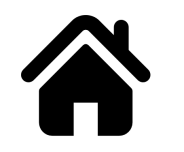 PROJENİN AŞAMALARI/A MODÜLÜ/YETENEK HARİTASI:
AŞAMA 2: VERİ GİRİŞLERİ/ÖRNEK TEST MADDESİ
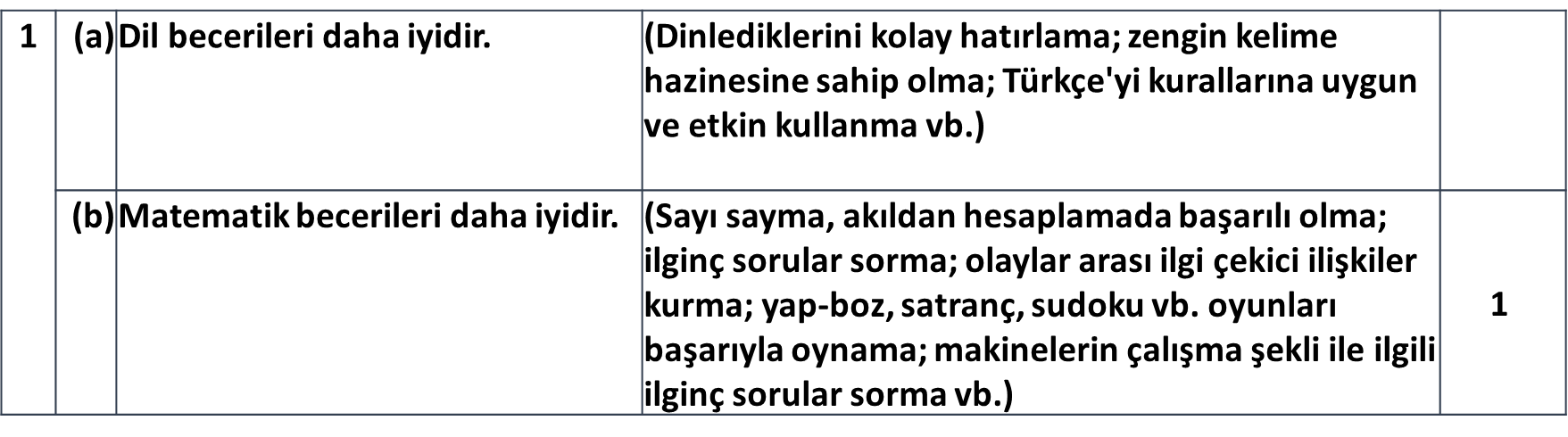 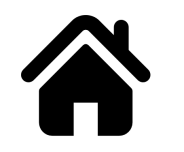 PROJENİN AŞAMALARI/A MODÜLÜ/YETENEK HARİTASI:
AŞAMA 3: RAPORLAMA
Bu aşama yaklaşık olarak 1,5 aylık süreyi kapsayacaktır.
Her öğrenci için 9 ve 14 sayfalık «Bireysel Öğrenci Yetenek Raporu» hazırlanacaktır. 
Raporlar, Dr. Öğr. Üy. Oktay Aydın tarafından düzenlenecek ve pdf formatında hazırlanarak Sakarya Milli Eğitim Müdürlüğü’ne mail yolu ile gönderilecektir. 
Sakarya Milli Eğitim Müdürlüğü, raporları ilgili okullara mail yolu ile ulaştıracaktır.
Okul yöneticileri, raporların çıktılarının alınmasını ve ilgili rehber öğretmenlere teslim edilmesini sağlayacaktır.
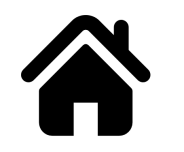 PROJENİN AŞAMALARI/A MODÜLÜ/YETENEK HARİTASI:
AŞAMA 3: RAPORLAMA/RAPORLARIN ÖZELLİKLERİ
Raporlar, «performansa dayalı» değil, «algıya dayalı» sonuçları yansıtır. 
Test, ilkokuldan itibaren «yetenek» ve «ilgi»yi ayrı ayrı değerlendirir.
MIT Testleri, «üstün yetenek» değil, «baskın yetenek ve ilgi» ile ilgilenir.
Bir yetenek alanının yüksek çıkması üstün yetenek anlamına gelmediği gibi, düşük çıkması da yeteneksizlik anlamına kesinlikle gelmez.
Test raporları metaanaliz yapmaya imkan sağlar.
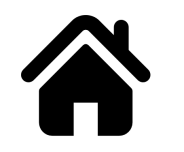 PROJENİN AŞAMALARI/A MODÜLÜ/YETENEK HARİTASI:
AŞAMA 4: YETENEK VE KARİYER DANIŞQMANLIĞI
Bu aşama, yaklaşık 2 aylık süreyi kapsayacaktır.
Okullarda rehber öğretmenler tarafından talep eden veli ve öğrencilere yönelik «yetenek ve kariyer danışmanlığı görüşmeleri» yapılacaktır. 
Yetenek ve kariyer görüşmeleri, «yetenek raporları» kapsamında yapılacak ve görüşme sonunda raporlar veli/öğrenciye teslim edilecektir.
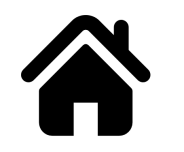 PROJENİN AŞAMALARI/A MODÜLÜ/YETENEK HARİTASI:
AŞAMA 5: PROJE RAPOR SUNUMU
Her okul için «Okul Yetenek Raporu» hazırlanacaktır.
Her ilçe için «İlçe Yetenek Raporları» hazırlanacaktır. 
Sakarya ili için «Sakarya Yetenek Raporu» hazırlanacaktır.
Raporlar, Dr. Öğr. Üy. Oktay Aydın tarafından hazırlanacak ve pdf formatında düzenlenerek Sakarya Milli Eğitim Müdürlüğü’ne mail yolu ile gönderilecektir.
Sakarya Milli Eğitim Müdürlüğü bünyesinde düzenlenecek bir sunum ortamında Dr. Öğr. Üy. Oktay Aydın tarafından «Sakarya Yetenek Haritası Raporu» ile ilgili sunum yapılacaktır.
Lise Raporu
İlkokul Raporu
Ortaokul Raporu
Okul Öncesi Raporu
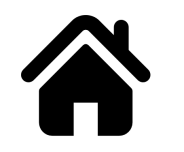 PROJENİN AŞAMALARI/B MODÜLÜ/TEORİK ÇERÇEVE:
Anaokulundan liseye örgün eğitimde «Yetenek Odaklı Eğitim Modeli»nin uygulanması esas alınmaktadır.
«Yetenek Odaklı Eğitim Modeli»nin örgün eğitim sisteminde uygulanması ile ilgili aşamalar aşağıdaki gibidir:
İLKOKUL
ORTAOKUL
ANAOKULU
LİSE
ÜNİVERSİTE
MayalamaAşaması
UstalaşmaAşaması
Yetenek GeliştirmeAşaması
Yetenek Geliştirme Aşaması
ProfesyonelleşmeAşaması
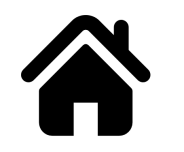 PROJENİN AŞAMALARI/B MODÜLÜ/TEORİK ÇERÇEVE:
YETENEK GELİŞTİRME AŞAMASI:
Bu aşama, anaokulu ve ilkokul kademesinde uygulanır.
Temel yetenek alanlarının geliştirilmesi ve keşfedilmesi esastır.
«Yetenek Geliştirme Aşaması»nda iki grup eğitim programı uygulanacaktır. 
Uygulama süreci şekilde gösterildiği gibidir:
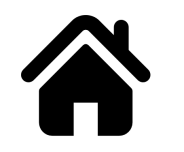 PROJENİN AŞAMALARI/B MODÜLÜ/TEORİK ÇERÇEVE:
YETENEK GELİŞTİRME AŞAMASI:
YETENEK ODAKLI EĞİTİM
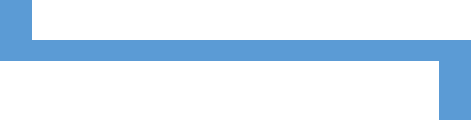 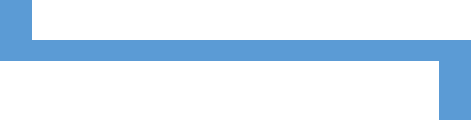 (1)
AKADEMİK BECERİPROGRAMLARI
(2)
YETENEKPROGRAMLARI
1. Türkçe
2. Matematik
3. Hayat Bilgisi
4. Sosyal Bilgiler
5. Din Kültürü ve Ahlak Bilgisi
1. Matematik-Doğa Yeteneği Programı
2. Sosyal-Kişisel Yetenek Programı
3. Dil Yeteneği Programı
4. Görsel Yetenek Programı
5. Müzik Yeteneği Programı
6. Bedensel Yetenek Programı
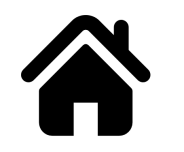 PROJENİN AŞAMALARI/B MODÜLÜ/TEORİK ÇERÇEVE:
YETENEK GELİŞTİRME AŞAMASI:
Eğitimde uygulanacak eğitim programları «Akademik Beceri Programları» ve «Yetenek Programları» olarak iki gruba toplanmıştır.
Yetenek dersleri ile ilgili sınıf öğretmeni, branş öğretmeni ve rehber öğretmenlerden program geliştirme ekipleri oluşturulacak ve kazanım/içerik oluşturma çalışmaları yapılacaktır.
Tüm dersleri sınıf öğretmenleri verecektir. Okulun koşullarına bağlı olarak branş öğretmenleri girebilecektir.
Programların etkili şekilde uygulanabilmesi için öğretmen eğitimleri düzenlenecektir. 
Yetenek programları kapsamında ölçme-değerlendirme çalışmaları yapılacaktır. Birinci ve ikinci dönem sonunda değerlendirmeler ve raporlamalar yapılacaktır.
Öğretim yılı sonunda, «Yetenek Sertifikası» verilecektir.
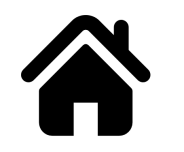 PROJENİN AŞAMALARI/B MODÜLÜ/TEORİK ÇERÇEVE:
MAYALAMA AŞAMASI:
Bu aşama, ortaokul kademesinde uygulanır.
Temel yetenek alanları ile profesyonel sektörlerin ilişkilendirilmesi üzerine kuruludur.
«Mayalama Aşaması»nda iki grup eğitim programı uygulanacaktır.
Uygulama süreci şekilde gösterildiği gibidir:
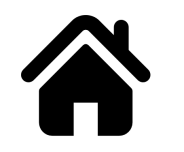 PROJENİN AŞAMALARI/B MODÜLÜ/TEORİK ÇERÇEVE:
MAYALAMA AŞAMASI:
YETENEK ODAKLI EĞİTİM
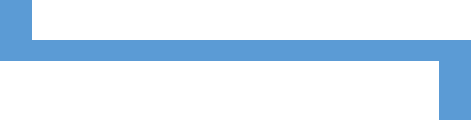 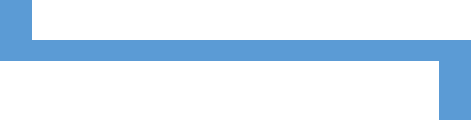 (1)
AKADEMİK BECERİPROGRAMLARI
(2)
YETENEK VE BRANŞKULÜPLERİ
1. Türkçe
2. Matematik
3. Sosyal Bilgiler
4. Fen Bilimleri
1. Mühendislik Kulübü
2. Yazılım ve Kodlama Kulübü
3. Grafik Tasarım Kulübü
4. Mimarlık Kulübü
5. Sosyal Bilimler Kulübü
6. Astronomi ve Uzay Bilimleri Kulübü
7. Sahne Sanatları Kulübü
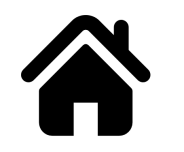 PROJENİN AŞAMALARI/B MODÜLÜ/TEORİK ÇERÇEVE:
MAYALAMA AŞAMASI:
Eğitimde uygulanacak eğitim programları «Akademik Beceri Programları» ve «Yetenek/Branş Kulüpleri» olarak iki gruba toplanmıştır.
Yetenek/branş kulüpleri haftada 2 saat olarak uygulanacaktır.
Öğrenciler, yetenek/branş kulüplerine baskın yetenekleri doğrultusunda yönlendirilecektir.
Kulüp derslerine ilgili branş öğretmenleri girecektir.
Kulüp derslerinde, öğrencilerin, profesyonel sektörleri tanıması, sektördeki meslekler, sektörle ilişkili sorunlar ve sektörde çalışan profesyonellerle tanışma gibi çalışmalar yapılacaktır.
Yetenek/branş kulüplerine katılan öğrencilere, yıl sonunda «Sertifika» verilecektir.
Bu aşama, proje kapsamında uygulanmayacaktır.
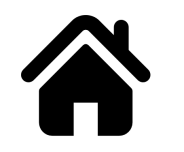 PROJENİN AŞAMALARI/B MODÜLÜ/TEORİK ÇERÇEVE:
USTALAŞMA AŞAMASI:
Bu aşama, lise kademesinde uygulanır.
Ustalaşma aşamasında, «patent projeleri» yaptırılacaktır.
Bu aşama, proje kapsamında uygulanmayacaktır.
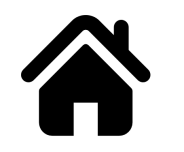 PROJENİN AŞAMALARI/B MODÜLÜ/TEORİK ÇERÇEVE:
PROFESYONELLEŞME AŞAMASI:
Bu aşama, üniversite eğitimini kapsar.
Anaokulundan liseye kadar yapılan eğitim sonucunda yapılacak yönlendirmelerle üniversiteye sınavsız geçiş sağlanacaktır.
Bu aşama, proje kapsamının dışındadır.
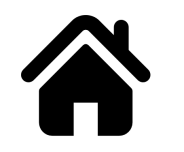 PROJENİN AŞAMALARI/C MODÜLÜ/YETENEK ÖZGEÇMİŞİ:
Yetenek programları kapsamında ürün geliştirme çalışmaları yapılacaktır.
Yetenek ürünlerinden «yetenek portfolyosu» hazırlanacaktır.
Her öğrenci için «yetenek özgeçmişi» oluşturulacaktır.
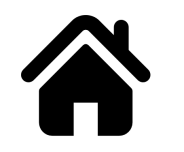 Burada hiçbir
BALIK UÇMAYA
hiçbir
KUŞ YÜZMEYE
zorlanmaz….
SEMAN Yeteneğe Dayalı Eğitim Projesi 
Dr. Öğr.Üy. Oktay Aydın ile birlikte yürütülecektir.
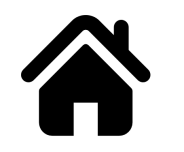